Check-InReview: Machine-Code Optimization
Give an example of a snippet of x64 code that benefits from two peephole optimizations
1
AdminAnnouncements and Housekeeping
2
All Quizzes Graded!Announcements and Housekeeping
hooray
3
Quiz 2Announcements and Housekeeping
P	6%
A	24%
B	28%
C	15%
D	9%
F	19%
4
Quiz 2Announcements and Housekeeping
5
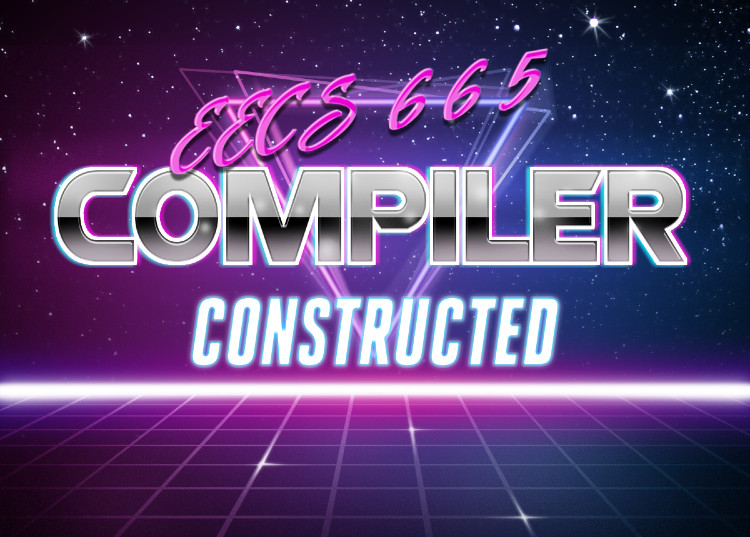 Drew Davidson | University of Kansas
Flowgraphs
6
Previously…Machine Code Optimization
Machine code optimization overview
Improving data allocation
Register allocation
Improving Final Code
Peephole optimization
Instruction Pipelines
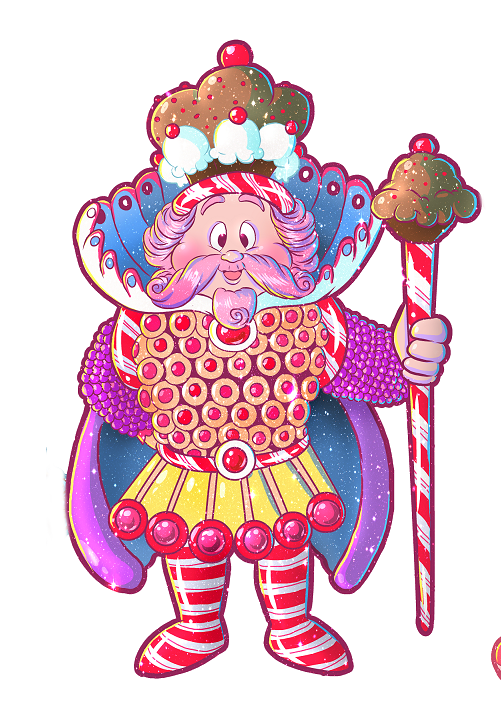 You should know
Interference graphs
Sharing AR slots / registers for allocation
How/where to apply peephole optimizations
How/where instruction reordering might aid a simple instruction pipeline
Optimization
7
Compiler ConstructionProgress Pics
Basic source to target workflow:
Complete
Outputs naïve code
Advanced workflow:
“Postprocess” the output of a naïve phase
Source code
Lexical
 analysis
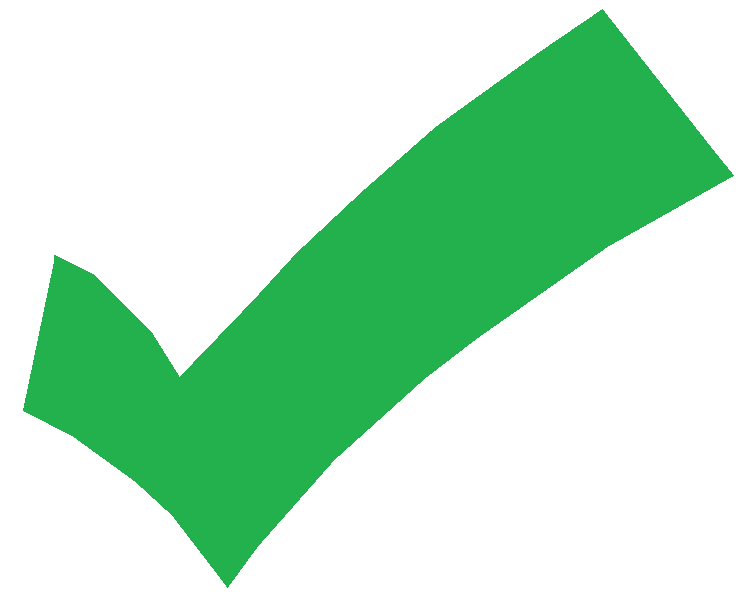 Syntactic 
analysis
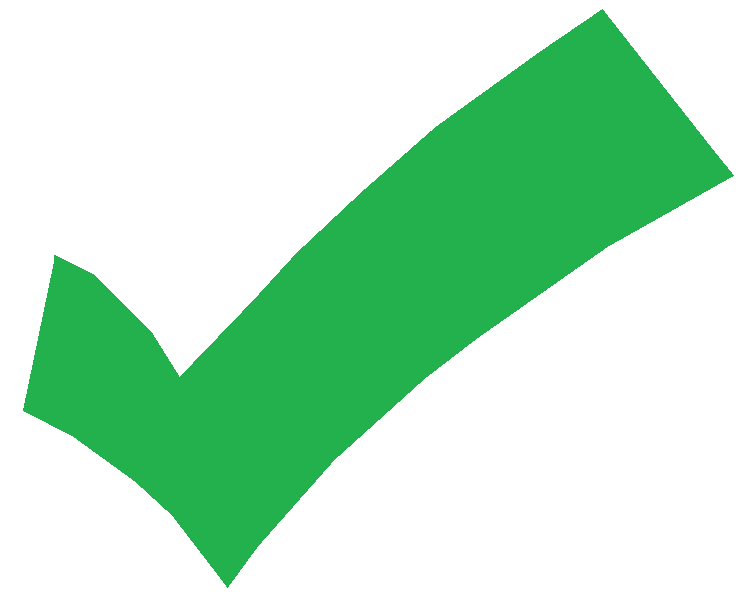 Semantic analysis
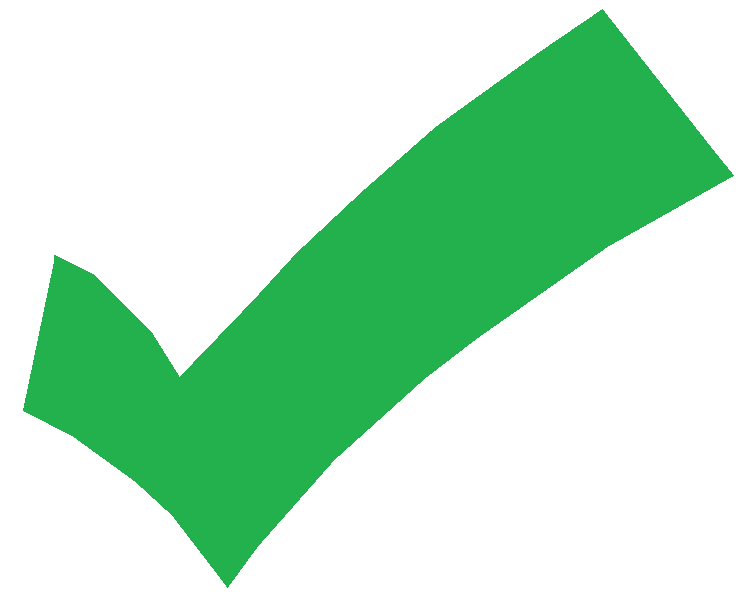 Intermediate code generation
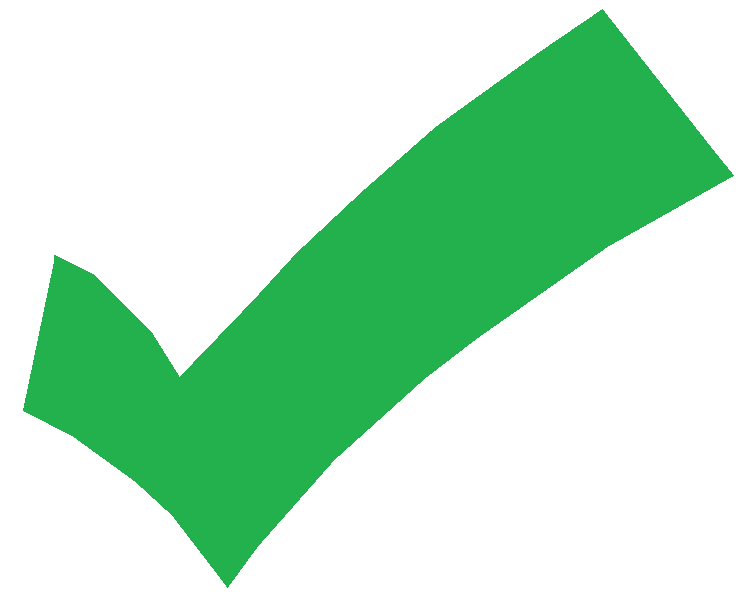 Final code generation
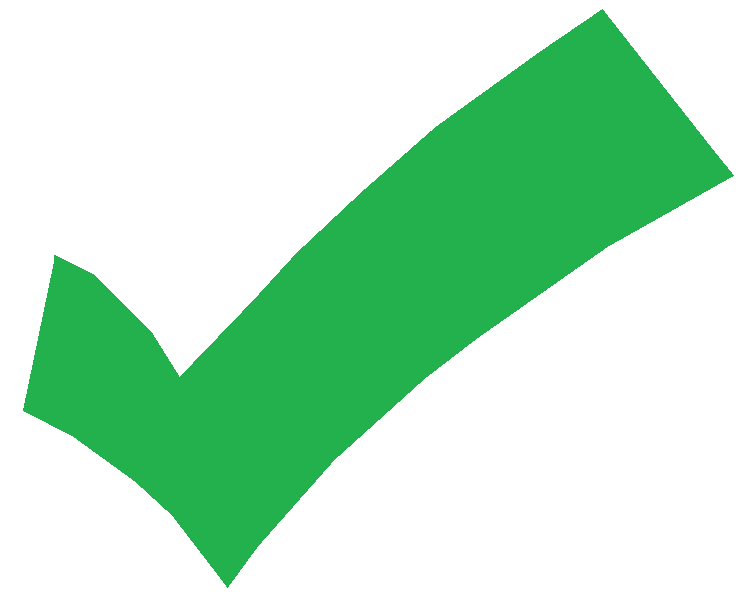 Target code
8
Compiler ConstructionProgress Pics
Source code
Basic source to target workflow:
Complete
Outputs naïve code
Advanced workflow:
“Postprocess” the output of a naïve phase
Lexical
 analysis
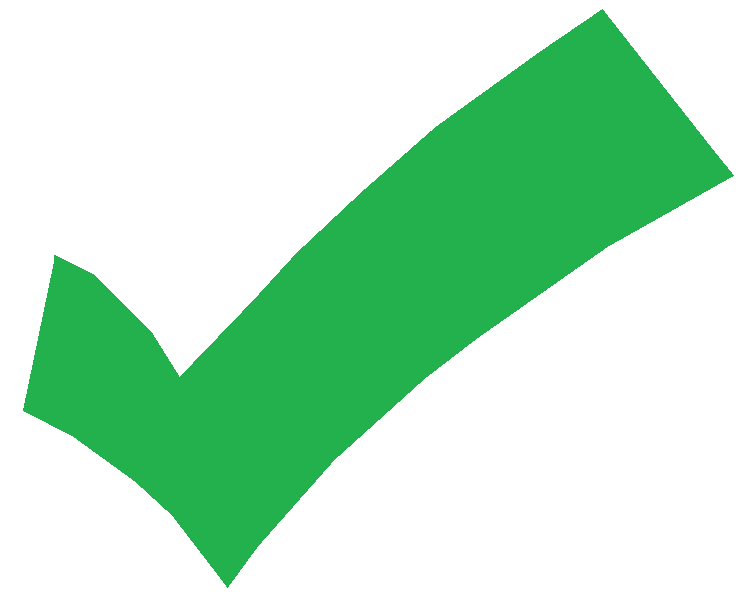 Syntactic 
analysis
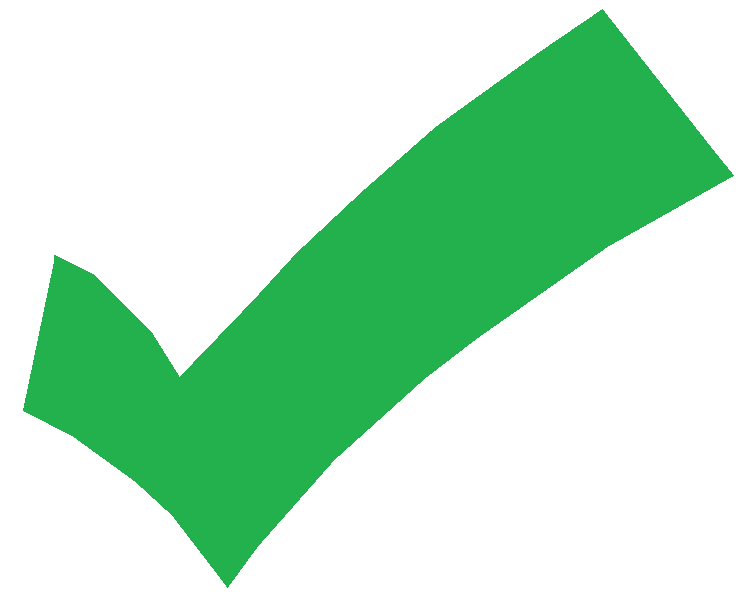 Semantic analysis
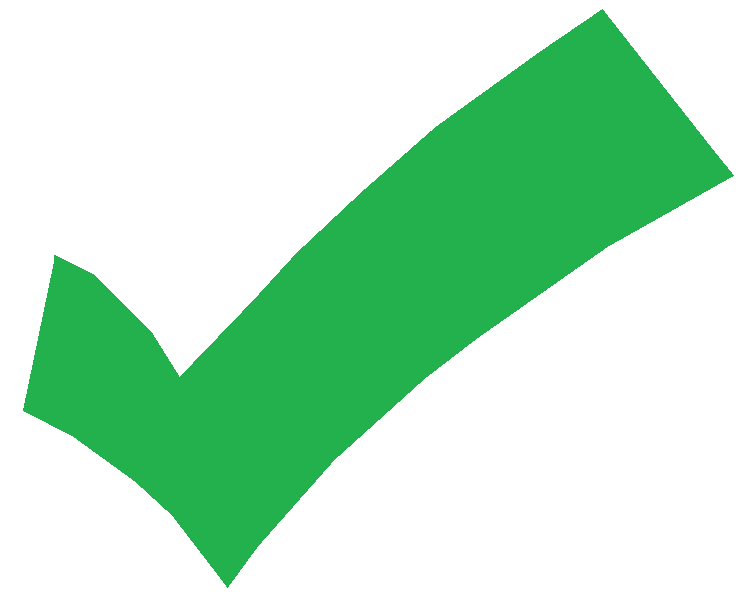 Intermediate code generation
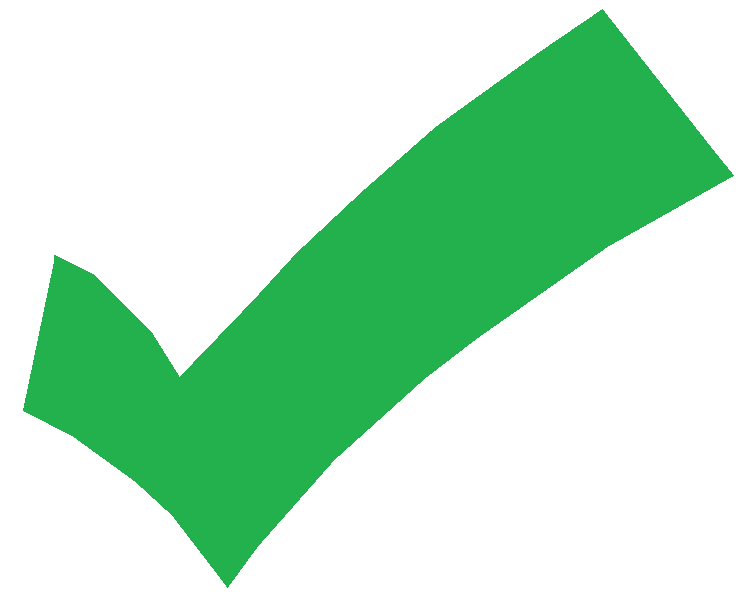 We are here
Discussed: final code “cleanup”
Next up: intermediate code
Intermediate code optimization
Final code generation
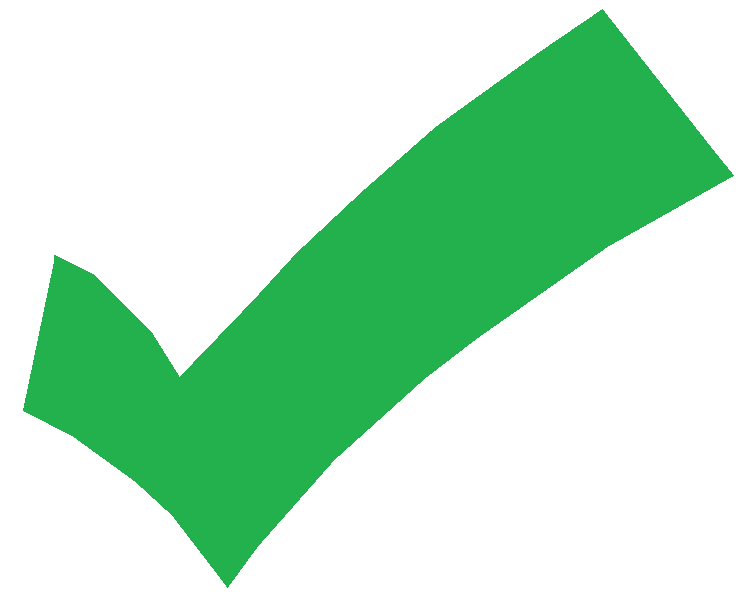 Final code optimization
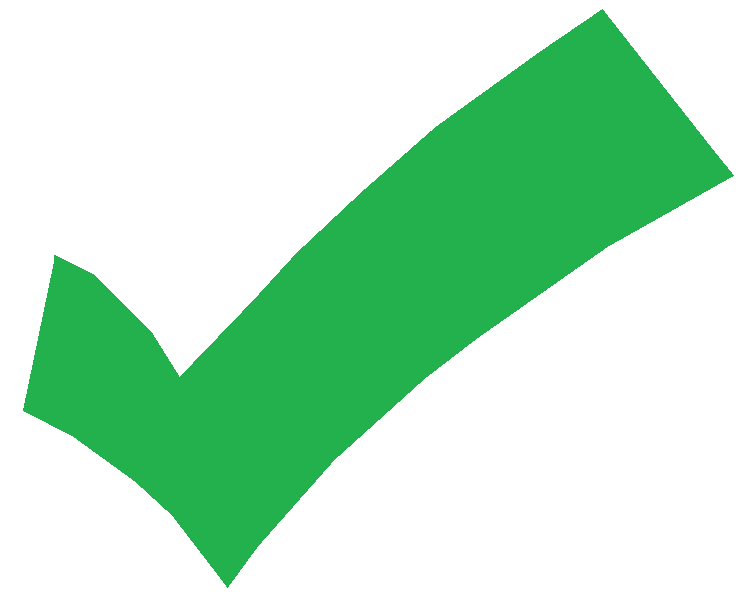 Target code
9
Lecture OutlineFlowgraphs
Program analysis:
Goals
Control flow graphs
Local Optimizations
Dead code elimination
Common subexpression elimination
Constant/copy propagation
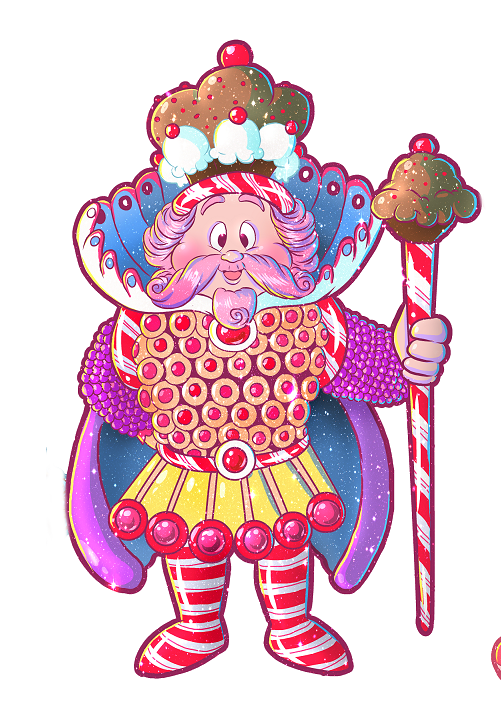 Optimization
10
Making faster IR programsFlowgraphs: Program analysis
General constraints:
We can’t violate program semantics
Minimal architecture details
Constraint-friendly goals:
Don’t do useless computation
Don’t do redundant computation
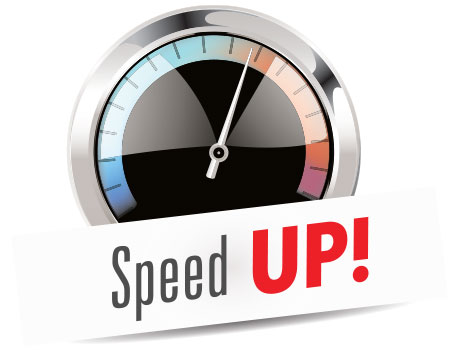 11
Simple Example: Constant FoldingFlowgraphs: Program analysis
Statically compute known expressions
Replace the runtime expression with its value
Analysis
Identify constant expressions
Compute known value
Rewrite
Replace expression with value
After
Before
[z] := 1 + 2
[z] := 3
12
Program AnalysisFlowgraphs: Program analysis
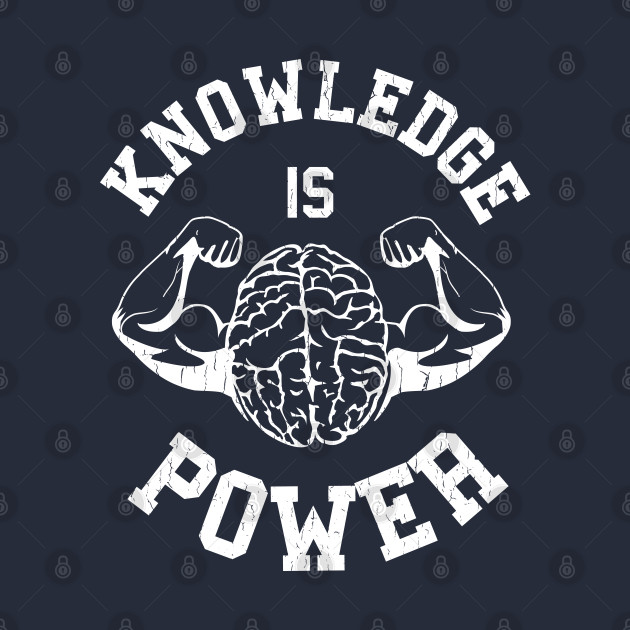 The more we know about the program the more we can improve it
What might we be interested in knowing…?
13
“Structural” Properties of a ProgramFlowgraphs: Program analysis
E.g. for a given program point:
What paths lead there?
Is it in a deeply nested loop?
Is it reachable at all?
Knowing the above info supports other analyses
Might a variable be uninitialized?
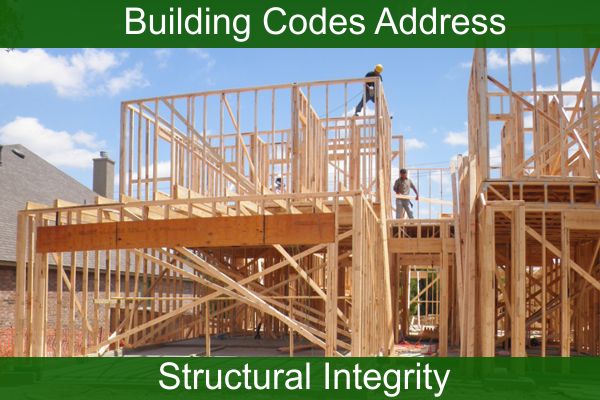 14
“Structural” Properties of a ProgramFlowgraphs: Program analysis
E.g. for a given program point:
What paths lead there?
Is it in a deeply nested loop?
Is it reachable at all?
Knowing the above info supports other analyses
Might a variable be uninitialized?
We need a program abstraction to capture these details
15
Intuition: Flow chartsFlowgraphs: Program analysis
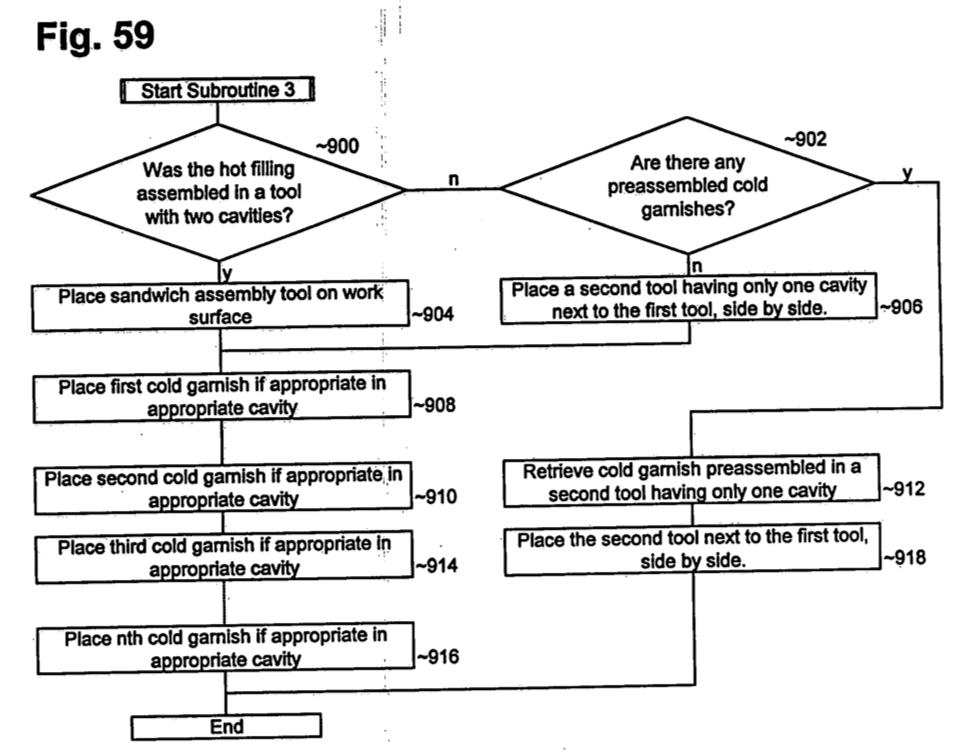 Notation
Nodes are instructions
Edges go to successor nodes 
Operation
Execute current instruction
Proceed to the right successor
Flow chart for building a sandwich, 
appearing in a McDonald’s patent
16
Intuition: Flow chartsFlowgraphs: Program analysis
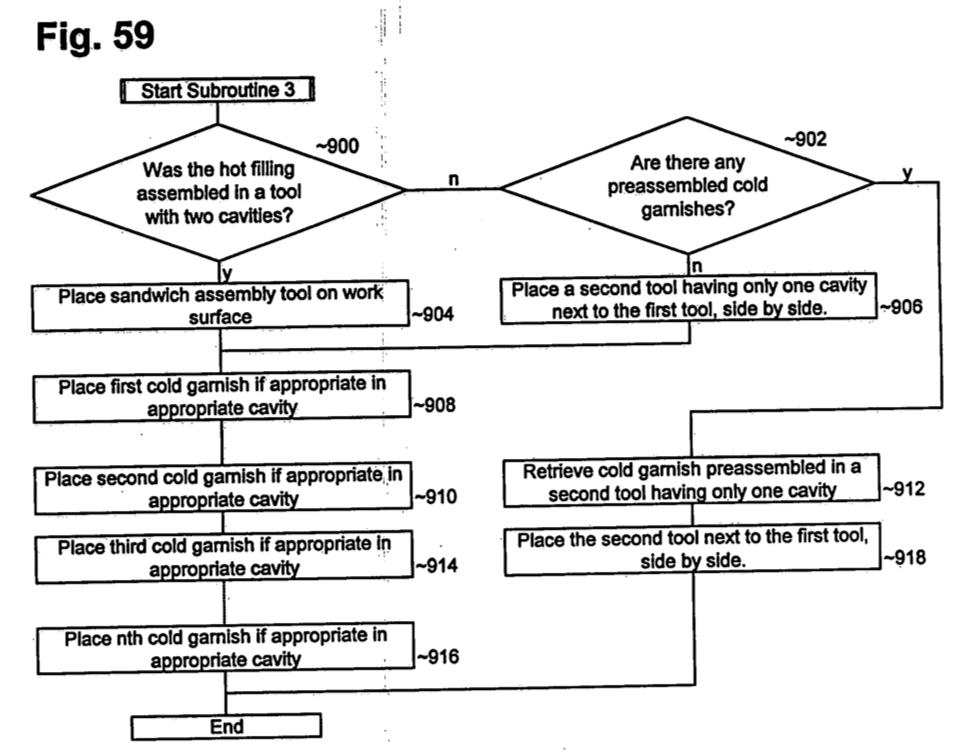 Notation
Nodes are instructions
Edges go to successor nodes 
Operation
Execute current instruction
Proceed to the right successor
Not just for 
sandwiches!
Flow chart for building a sandwich, 
appearing in a McDonald’s patent
17
Intuition: Flow Charts … for Code?!Flowgraphs: Program analysis
Notation
Nodes are instructions
Edges go to successor nodes 
Operation
Execute current instruction
Proceed to the right successor
src code
Instruction Flowgraph
3AC code
a = 7;
if (a < 4){  a = 4;
} 
a += 2;
1. [a] := 7
    2. [t1] := [a] < 4    3. ifz [t1] goto L5
    4. [a] := 4
L5: 5. [a] := [a] + 2
[a] := 7
[t1] := [a] < 4
ifz [t1] goto L5
[a] := 4
[a] := [a] + 2
L5:
18
Intuition: Flow Charts … FROM Code?!Flowgraphs: Program analysis
enter funk
L_c:
nop
getin 1 [a]
getin 2 [b]
void funk(int a, int b){    if (a < b){        if (a < 10){
            a = a + b;
         } 
    }
    if (b < 3){
       a = 1;
    }
}
[t1] := [a] < [b]
L_b:
nop
ifz [t1] goto L_a
[t2] := [a] < 10
ifz [t2] goto L_b
[a] := [a] + [b]
[t3] := [b] < 3
ifz [t3] goto L_c
[a] := 1
19
leave funk
L_a:
nop
Intuition: Flow Charts … FROM Code?!Flowgraphs: Program analysis
enter funk
getin 1 [a]
L_c:
nop
getin 2 [b]
[t1] := [a] < [b]
void funk(int a, int b){    if (a < b){        if (a < 10){
            a = a + b;
         } 
    }
    if (b < 3){
       a = 1;
    }
}
L_b:
ifz [t1] goto L_a
nop
[t2] := [a] < 10
ifz [t2] goto L_b
jmp
jmp
[a] := [a] + [b]
[t3] := [b] < 3
ifFalse tmpC3 goto L_c
jmp
a := 1
20
leave funk
L_a:
nop
Code Flowcharts: Seem Familiar?Flowgraphs: Program analysis
Maybe this is how you learned to think about code!
It’s a nice way to visualize the control flow of the program
We can extend this intuition for program analysis
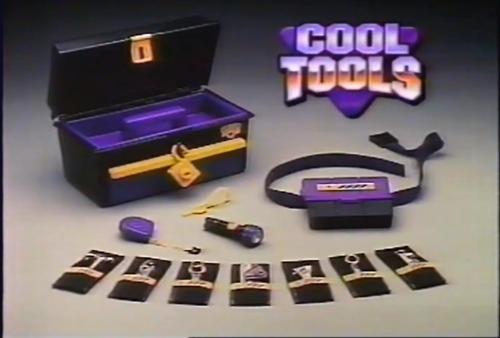 21
Lecture OutlineFlowgraphs
Program analysis:
Goals
Control flow graphs
Local Optimizations
Dead code elimination
Common subexpression elimination
Constant/copy propagation
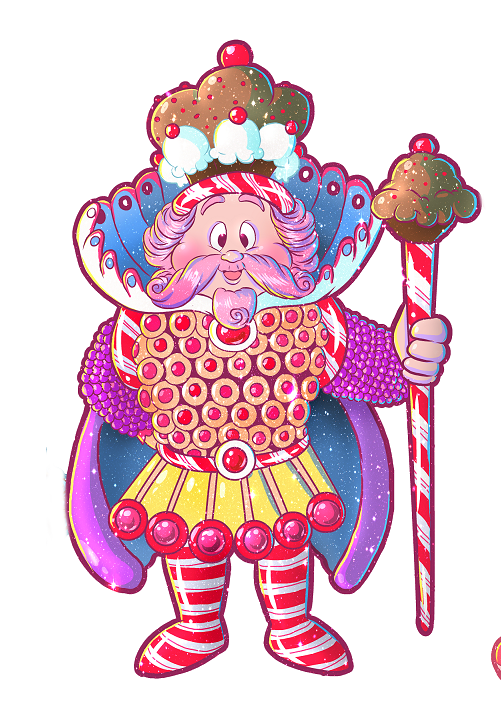 Optimization
22
IntuitionFlowgraphs: Control flow graphs
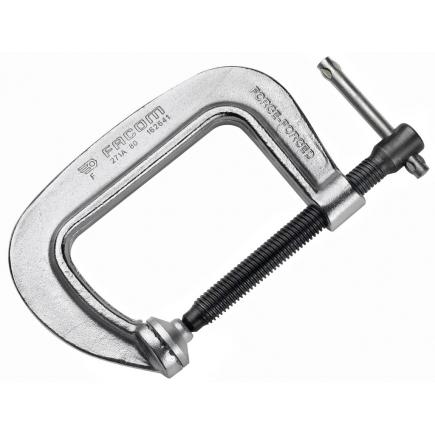 A more compact version of the instruction flow chart
But still preserves the way in which control passes through the program
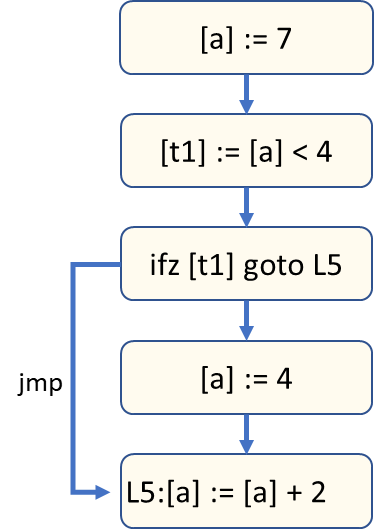 23
Compacting the Flowchart ConceptFlowgraphs: Control flow graphs
enter funk
getarg 1 [a]
L_c:
The flowchart is needlessly verbose
We could put multiple instructions in a node
Group the instructions that always execute together
nop
getarg 2 [b]
[tmpC1] := [a] < [b]
L_b:
ifz [tmpC1] goto L_a
nop
[tmpC2] := [a] < 10
ifz [tmpC2] goto L_b
jmp
jmp
[a] := [a] + [b]
[tmpC3] := [b] < 3
ifz [tmpC3] goto L_c
jmp
a := 1
24
leave funk
L_a:
nop
Basic BlocksFlowgraphs: Control flow graphs
Definition: Sequence of instructions guaranteed to execute without interruption
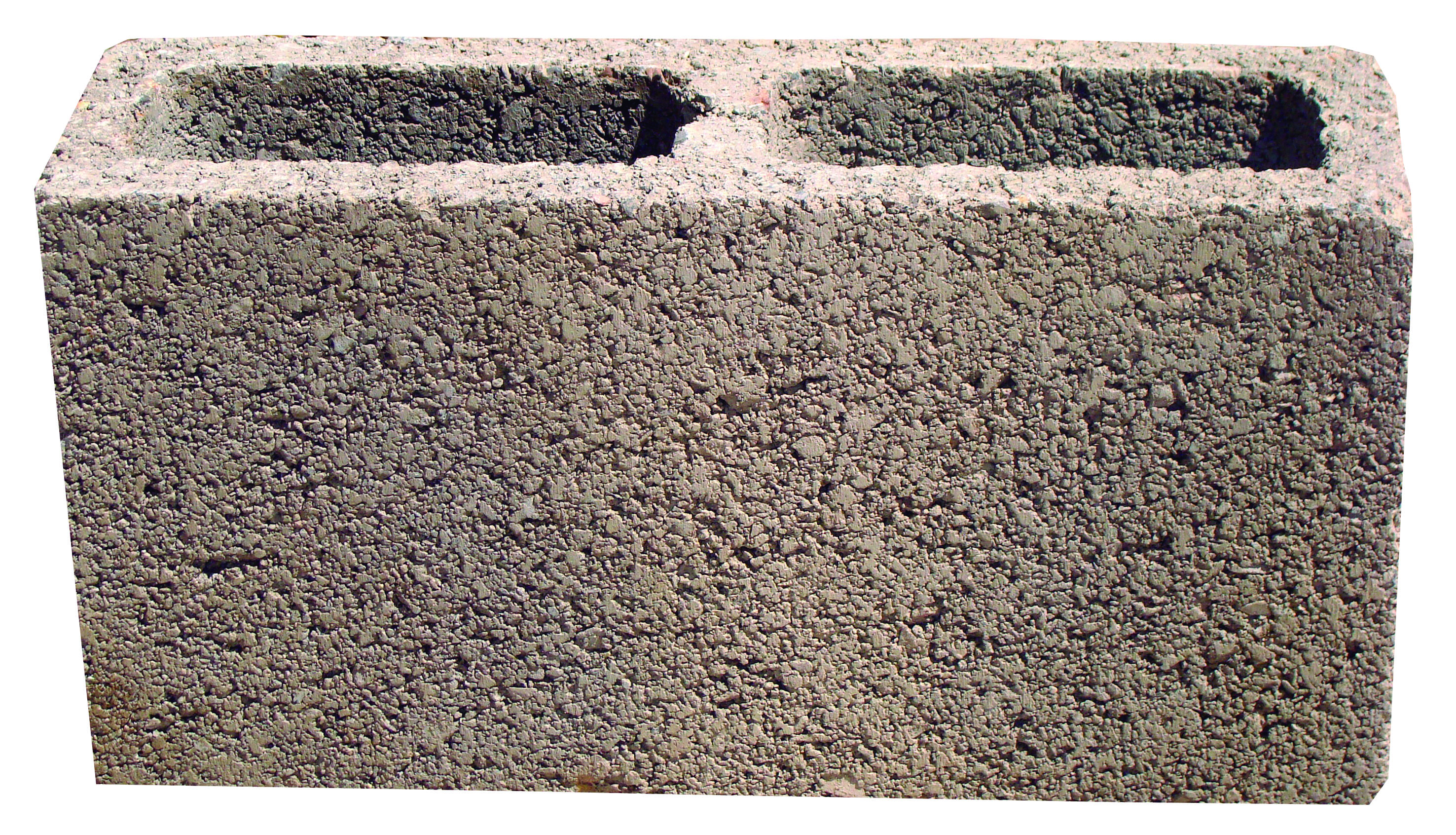 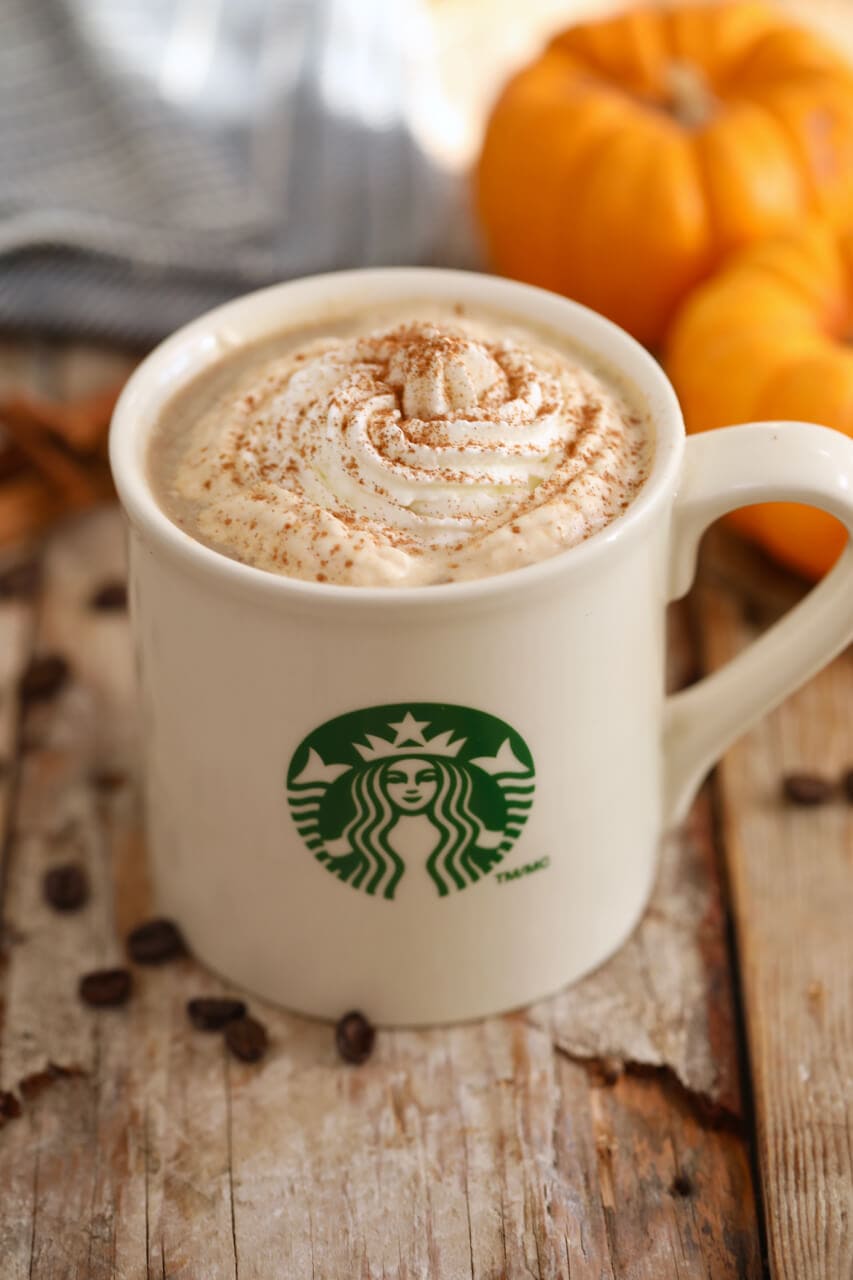 25
Basic Blocks BoundariesFlowgraphs: Control flow graphs
“Terminator” – An instruction that ends a basic block
“Leader” – An instruction that begins a block
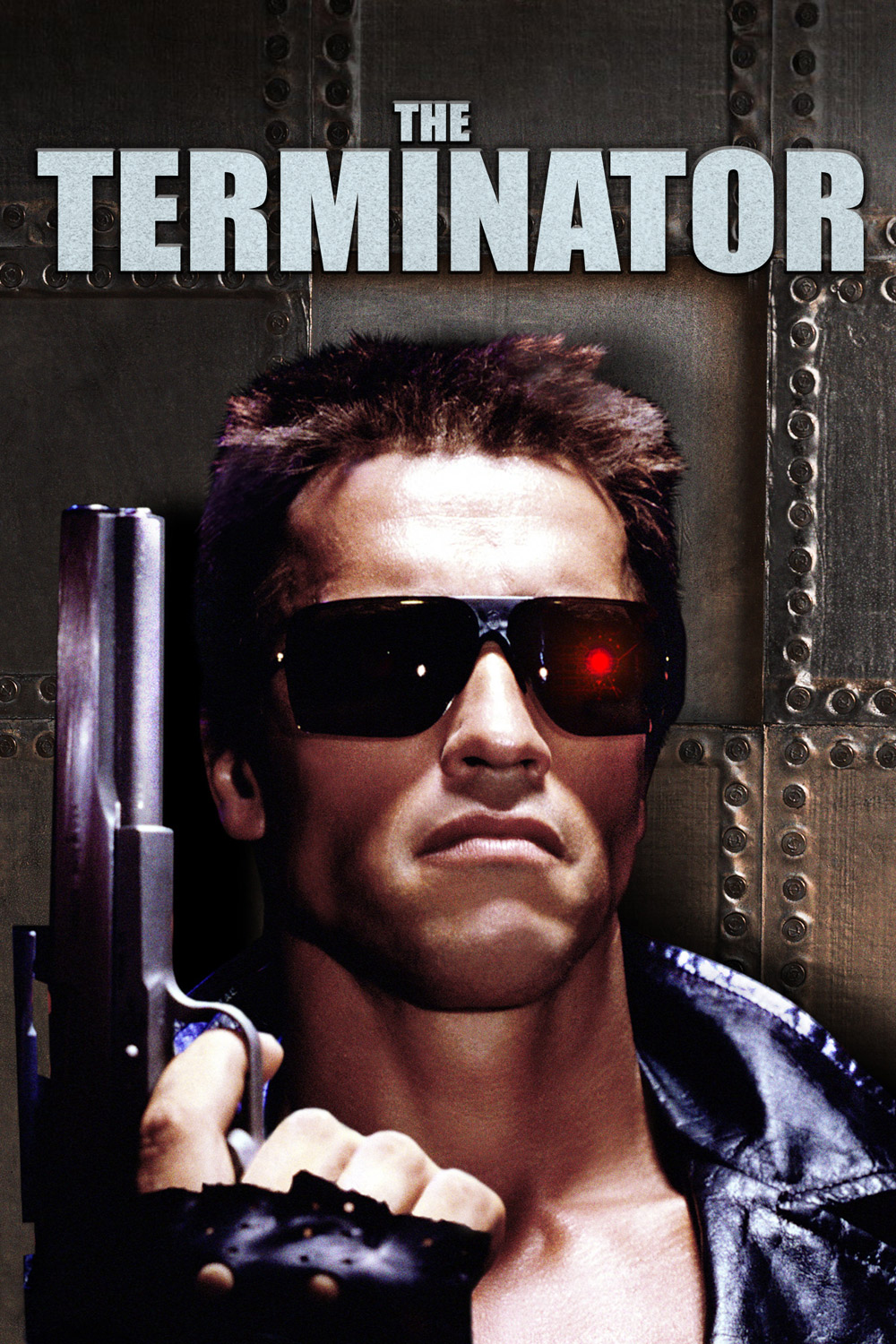 26
Basic BlocksFlowgraphs: Control flow graphs
Sequence of instructions guaranteed to execute without interruption
Terminology:
“Leader” – An instruction that begins a block
“Terminator” – An instruction that ends a basic block
The first instruction in the procedure
The target of a jump
The instruction after an terminator
The last instruction of the procedure
A jump (ifz, goto)
A call (We’ll use a special LINK edge)
27
Basic BlocksFlowgraphs: Control flow graphs
Leaders
The first instruction in the procedure
[a] := 7
The target of a jump
The instruction after a terminator
[t1] := [a] < 4
Terminators
The last instruction in the procedure
ifz [t1] goto L5
A jump (ifz, goto)
A call (We’ll use a special LINK edge to successor)
Next instruction is a leader
[a] := 4
jmp
Construction algorithm
foreach instr i in procedure:
   if i is a leader, begin a new BBL
   if i is a terminator, end current BBL
[a] := [a] + 2
L5:
28
Building Basic BlocksFlowgraphs: Control flow graphs
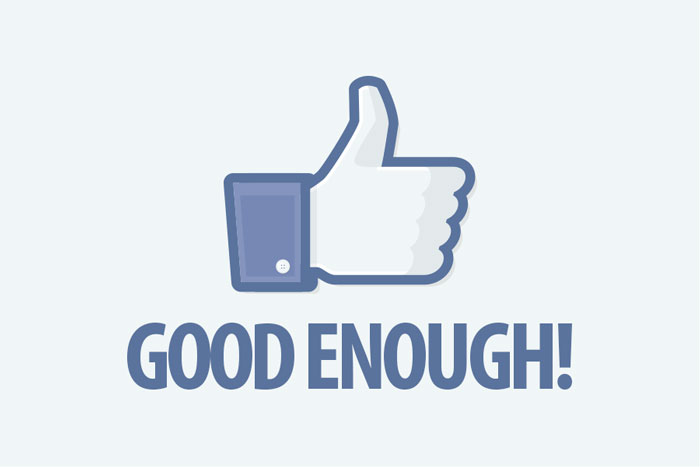 Leaders
The first instruction in the procedure
The target of a jump
The instruction after a terminator
Terminators
The last instruction in the procedure
This algorithm isn’t optimal, 
but we’ll go with it
A jump (ifz, goto)
A call (We’ll use a special LINK edge to successor)
Next instruction is a leader
example
Construction algorithm
foreach instr i in procedure:
   if i is a leader, begin a new BBL
   if i is a terminator, end current BBL
jmp L1
L1: nop
29
The Control Flow Graph: SummaryFlowgraphs: Control flow graphs
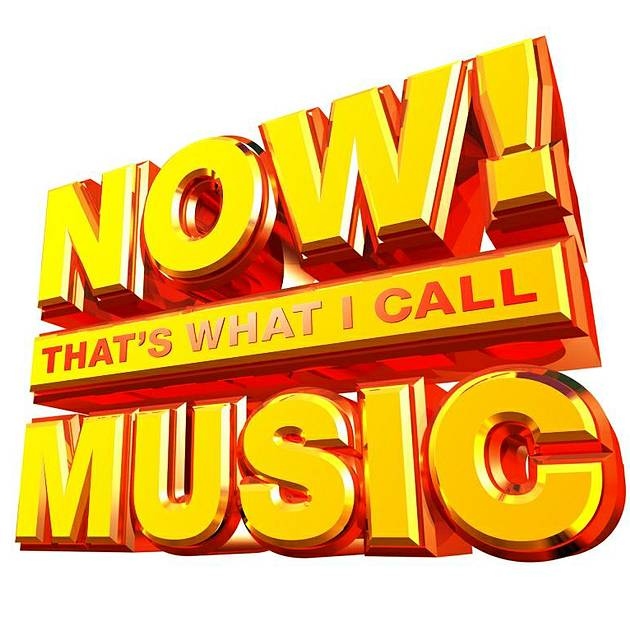 A graph of basic blocks
One graph per procedure
Exactly one entry block
Exactly one exit block
Distinguished edge types:
Back edges – an edge to a previously-encountered node
Call edge – Connects a call site to the called function
Link edge – Connects a function call to it’s return point
CFGs
30
Benefits of Basic BlocksFlowgraphs: Control flow graphs
Makes CFGs a more manageable data structure
Zoom out and observe procedure structure
Loops
If-stmt
If-else
(head)
(head)
(head)
jmp
jmp
jmp
(True branch)
(True branch)
jmp
(body)
(False branch)
jmp
(after)
(after)
(after)
31
Benefits of Basic BlocksFlowgraphs: Control flow graphs
Makes CFGs a more manageable data structure
Zoom out and observe procedure structure
Zoom in to a BBL’s “uninterrupted sequences”
Simplifies analysis:
Many properties we want to know are trivial to compute within a BBL
32
Types of CFG AnalysisControl Flow Graphs: Representation
Modularizes analysis:
Analysis within a single basic block
Analysis between multiple basic blocks in a function
What about analysis between multiple functions?
Traditionally called “Local” analysis
Traditionally called “Global” analysis
We’ll come back to this one
33
Lecture OutlineFlowgraphs
Program analysis:
Goals
Control flow graphs
Local Optimizations
Dead code elimination
Common subexpression elimination
Constant/copy propagation
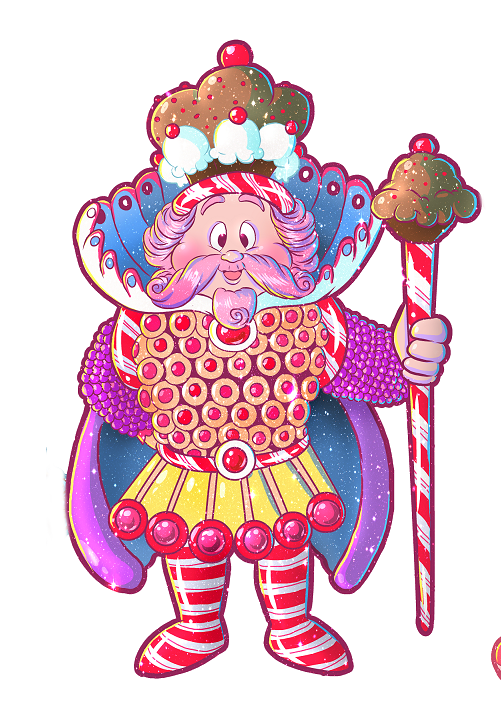 Optimization
34
Dead Code EliminationFlowgraphs: Local Optimizations
Remove “useless” instructions (those with no effect)
Analysis: live variable analysis
This definition does not reach the end of the block nor any use in the block!
[x] := 1
[x] := 2
[x] := 2
[y] := 3
[y] := 3
[z] := [x] * [y]
[z] := [x] * [y]
write [z]
write [z]
35
Constant/Copy PropagationFlowgraphs: Local Optimizations
Replace a variable use with its definition
Analysis: “copy identification” (doesn’t really have a name)
Propagate x’s value
This assignment is
now dead code!
[y] := [x]
[y] := [x]
[z] := [x] * [y]
[z] := [x] * [x]
[y] := 1
[y] := 1
write [z]
write [z]
When propagating constant values, can aid in constant folding
[x] := 1
[x] := 1
Fold to 3
[y] := 2
[y] := 2
[z] := [x] + [y]
[z] := 1 + 2
36
Common Subexpression EliminationFlowgraphs: Local Optimizations
Reuse already-computed expressions
Analysis: available expression analysis
[t] := [x] * [y]
[a] := [x] * [y]
[a] := [t]
[b] := [x] * [y]
[b] := [t]
[c] := [x] * [y]
[c] := [t]
37
Lecture EndFlowgraphs
Summary
Control Flow Graphs serve as an abstraction of the routes through the program
Basic blocks summarize guaranteed sequences and enable local optimizations (DCE, CP, CSE)
Next Time
Global optimizations – extending optimization across multiple basic blocks
38